Внеклассное мероприятие «Вначале было слово»
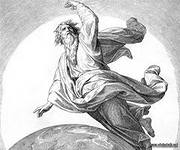 Выполнила: Янович Надежда Николаевна, учитель начальных классов МБОУ «Абрамовская ООШ»,  Орехово-Зуевский район
День Третий
В третий день Отец Небесный (Бог)
Твердь земную сотворил
Ароматными плодами.
Древом жизни одарил.
Зелень яркими коврами
Расстилается кругом.
Всё в садах, цветах, деревьях –
Это наш с тобою дом.
Земля
Людям всё даёт земля.
Это щедрые поля,
Луг, леса и огород
И прогулки целый год!
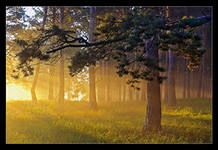 Вода
Не прожить без воды на земле
Птицам, лесу, животным и мне,
И грибы без воды не растут,
И цветы без воды не цветут.
Без воды огород засыхает,
Жизни нет без воды – точно знаю.
Есть вода в ручейке, в океане,
В облаках дождевых и тумане.
А за эту бесценную воду
Говорить нужно нам : «Слава Богу!»
Ледоход
По реке весной всегда
Проплывают глыбы льда.
Это зрелище народ
Называет ледоход
Гроза
Загремело и – дождь стеной.                                                    Град посыпался ледяной.                                                                  Сквозь клубящийся дым пройдя,                                                             Светит радуга средь дождя.
Сад
Вся земля – огромный сад:                
Тут – деревья, там – кусты,
Здесь трава ласкает взгляд,                И, конечно же, цветы.         
 Вспоминаем, какие цветы мы видели на прогулке.
Цветы
Вся земля – огромный сад:                
Тут – деревья, там – кусты,
Здесь трава ласкает взгляд,                
И, конечно же, цветы.         
 Вспоминаем, какие цветы мы видели на прогулке.
Подснежник
Из-под снега первоцвет –
Как самой весны привет!
Берёза
Белая берёза  
На пушистых ветках  
И стоит берёза
Под моим окном 
Снежною каймой 
В сонной тишине,
Принакрылась снегом, 
Распустились кисти 
 И горят снежинки
Точно серебром. 
Белой бахромой. 
В золотом огне.
 А заря, лениво
Обходя кругом, 
Обсыпает ветки
Новым серебром.
Подснежник
Из-под снега первоцвет –
Как самой весны привет!
Лилия
Кувшинчики и блюдца
Не тонут и не бьются.
Что это?
Ландыши
Даже ночью муравьишка
Не пропустит свой домишко,
Путь-дорожку до зари
Освещают фонари:
На больших столбах подряд
Лампы белые висят.
Колокольчик
Эй, звоночки – синий цвет,
С язычком, а звону нет.
Мимоза
Прекрасная красавица
Боится лишь мороза
В букете всем нам нравится
Какой цветок?
Васильки
Роса и дождь их оросили,
Они свежи и хороши.
Глазами синими России
Глядят в полях из спелой ржи.
Мак
Он сердечно отуманит,
Он рассудок усыпит,
Щёки краской нарумянит
И головку закружит.
Ромашки
Белая корзинка,
Золотое донце.
В ней лежит росинка
И сверкает солнце.
Одуванчики
Зной в травинку подышал
И надул воздушный шар.
Ветерок единым духом
Шар пустил по свету пухом.
Роза
Лик пахучий, а хвост – колючий.
Гладиолусы
Цветок на стражника похожий,
Словно клумбу стал стеречь,
Очень яркий и весёлый,
По латыни значит «меч».
Астра
Этот цветок называют «звездой»,
Так бы его вы назвали и сами.
В нём лепестки разбежались лучами
От сердцевинки, совсем золотой.
Мать-и-мачеха
У реки на лугу,
Босиком на снегу,
Первые цветочки –
Жёлтые глазочки.